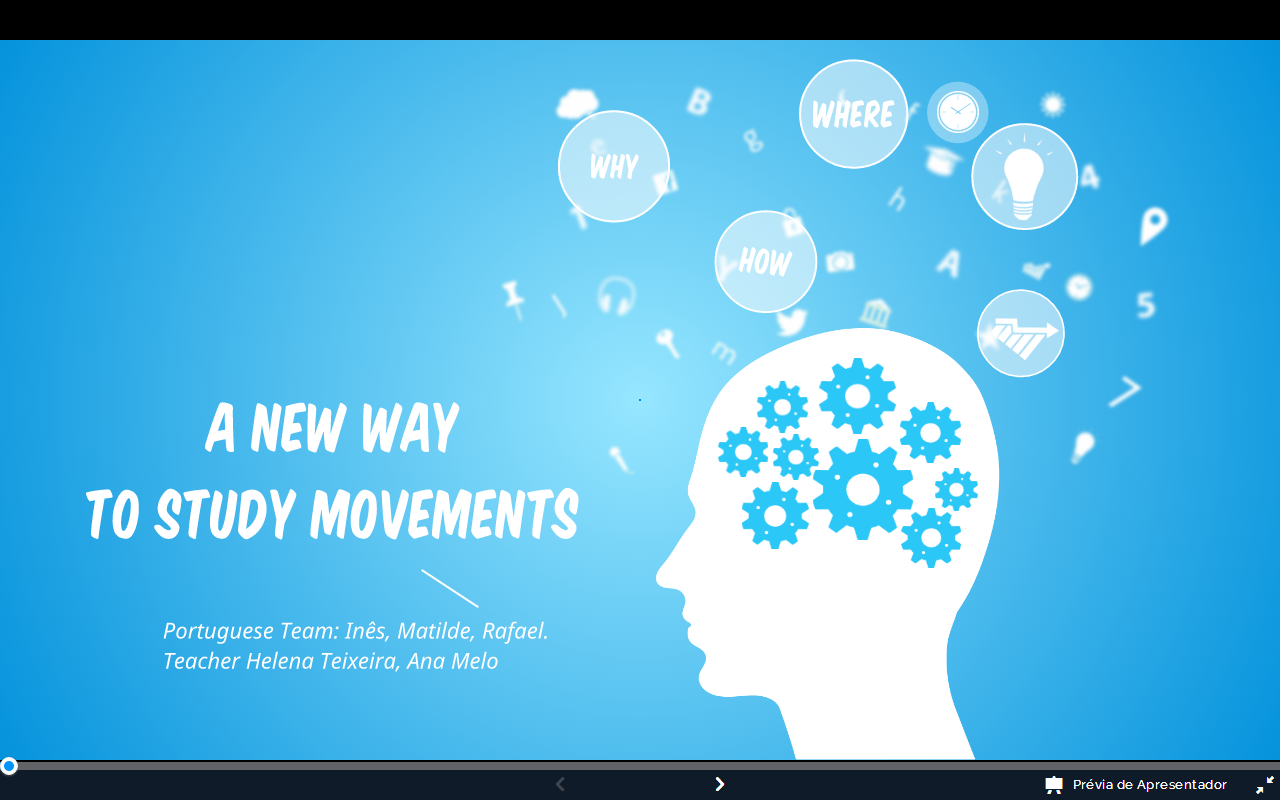 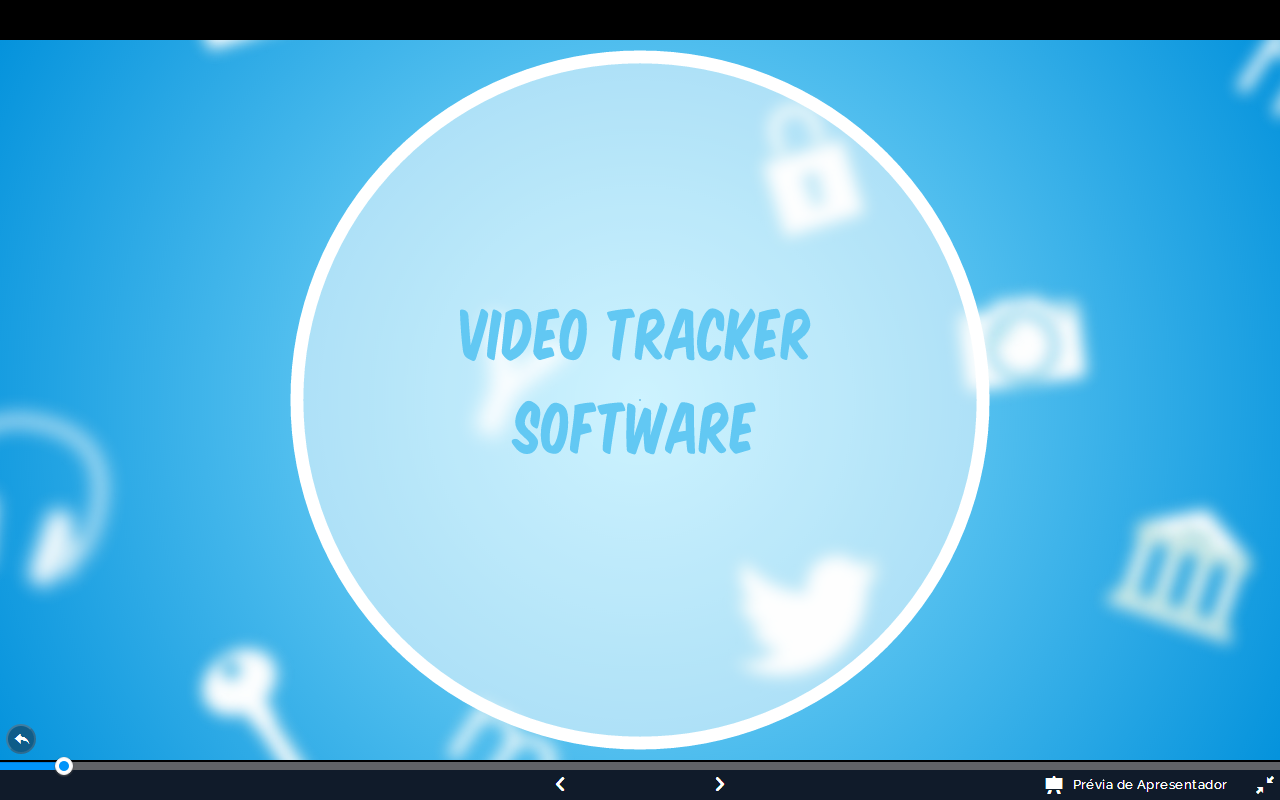 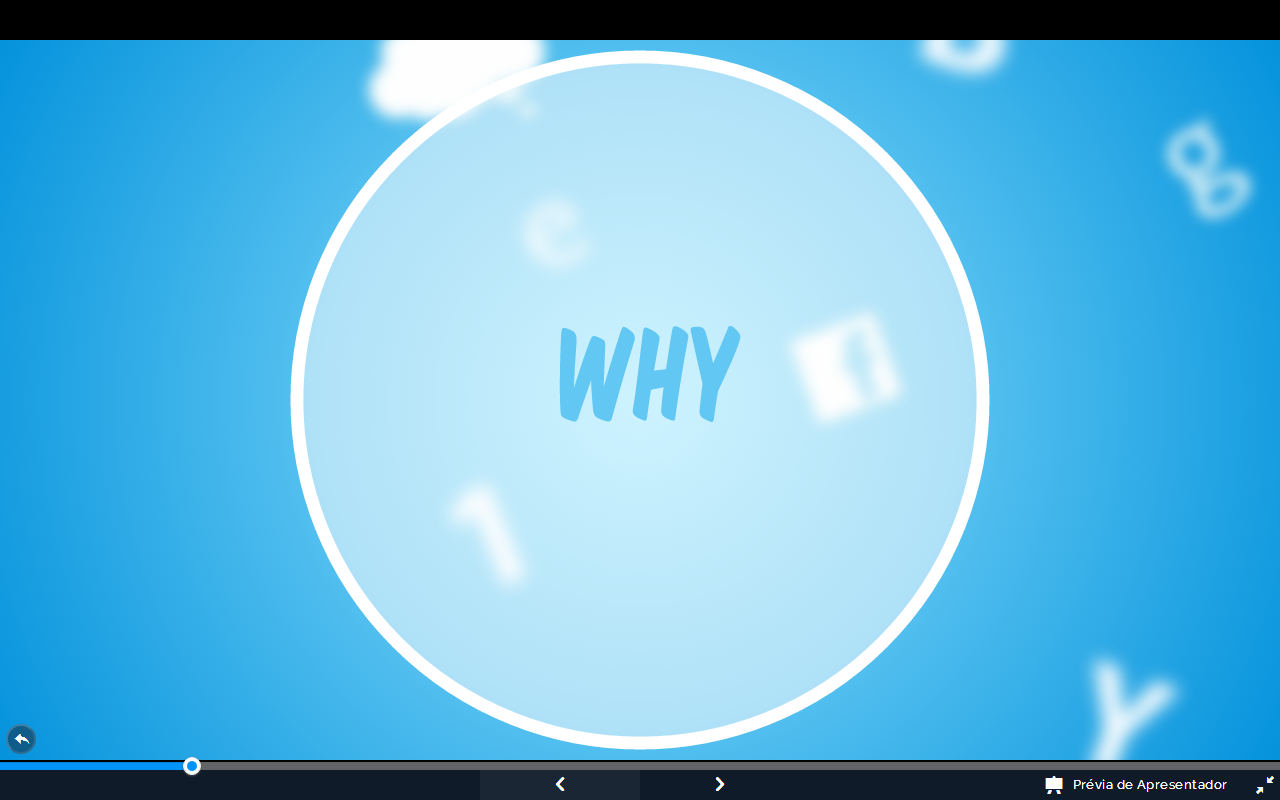 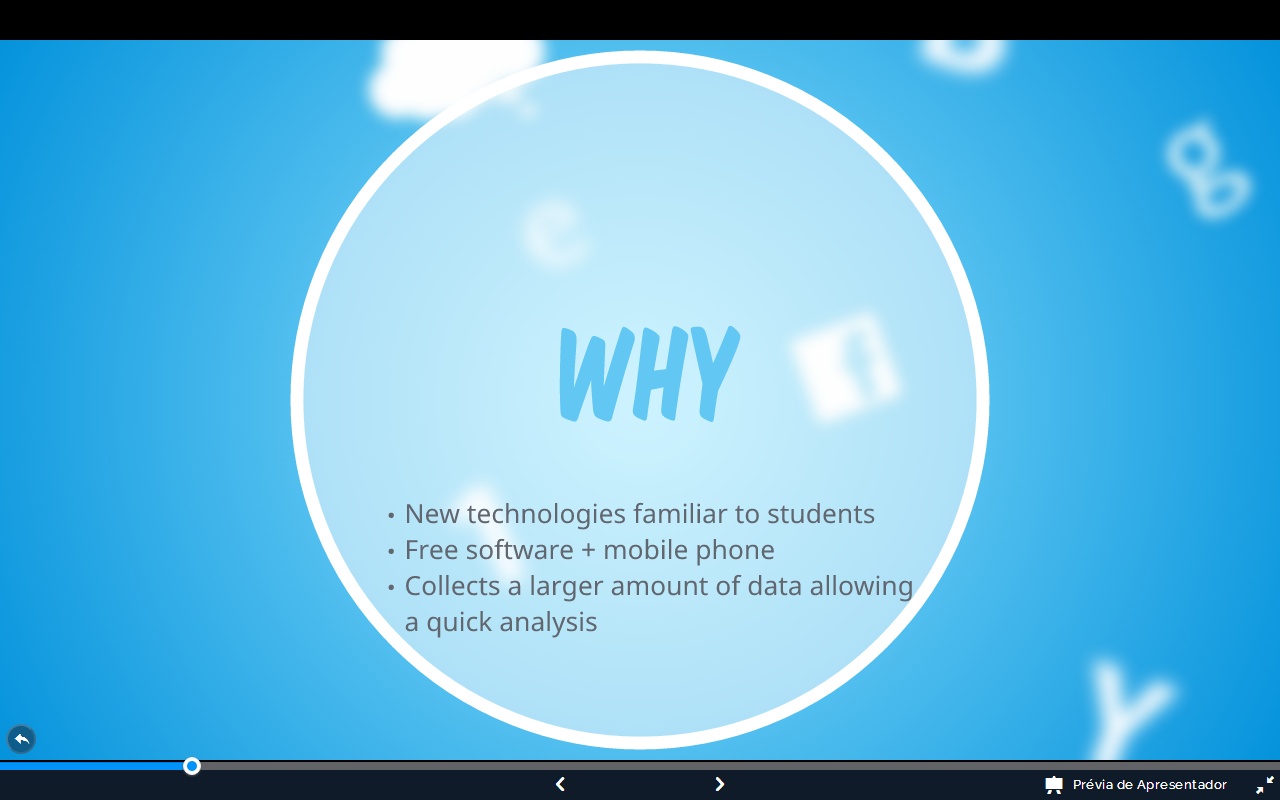 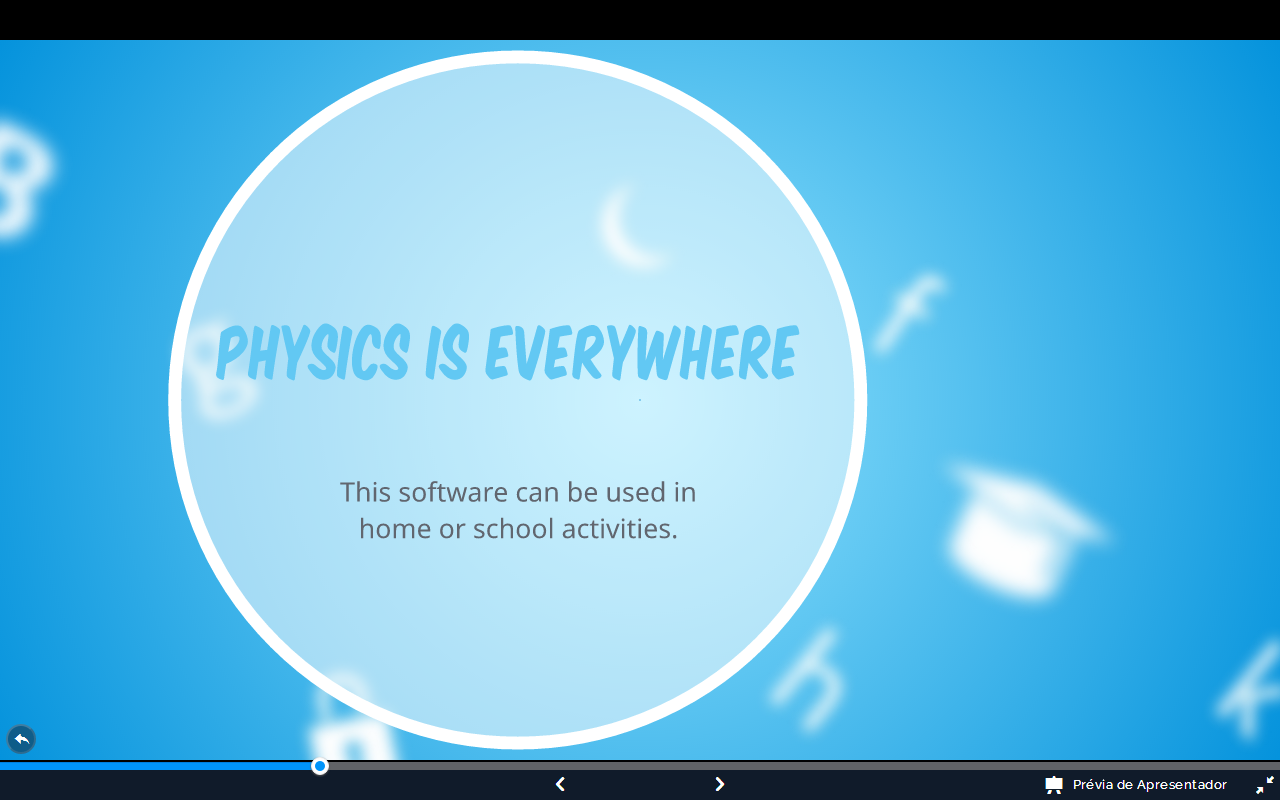 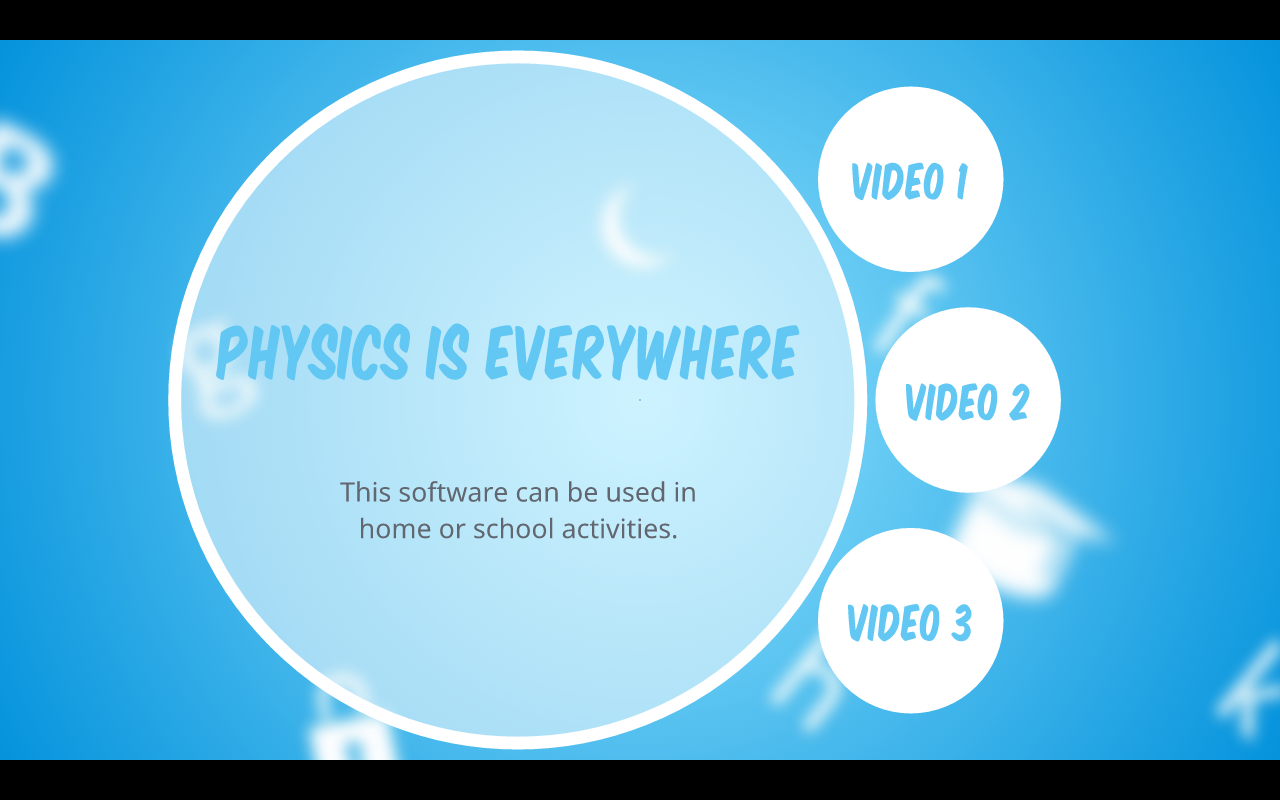 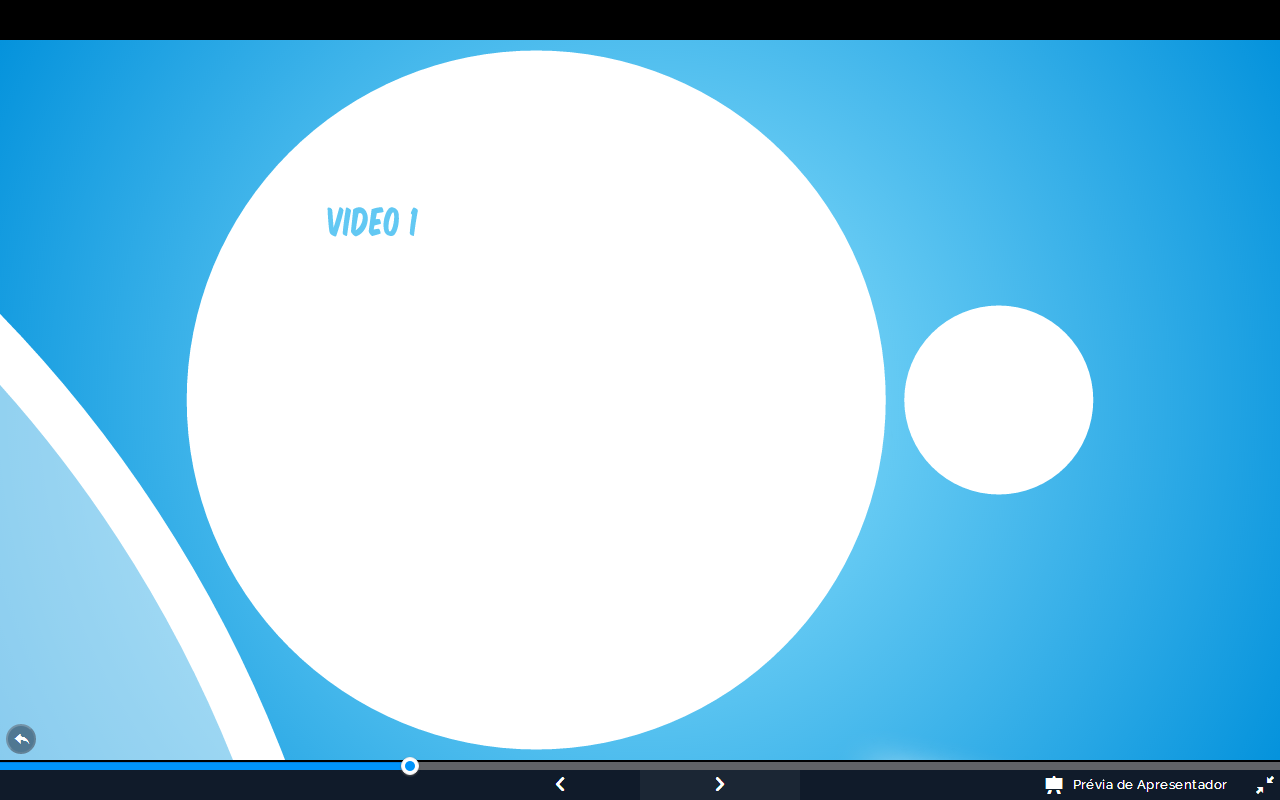 https://youtu.be/kiG-0zEu6-I
Time – Position
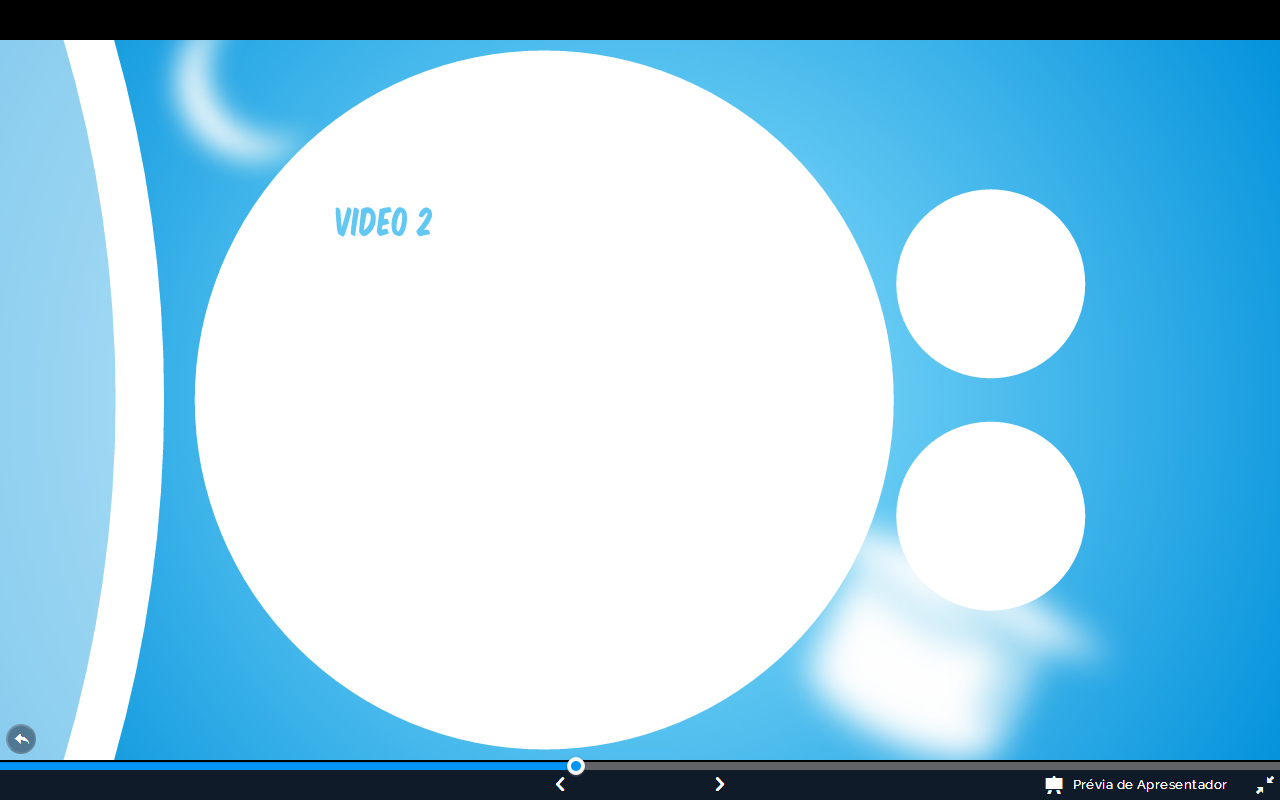 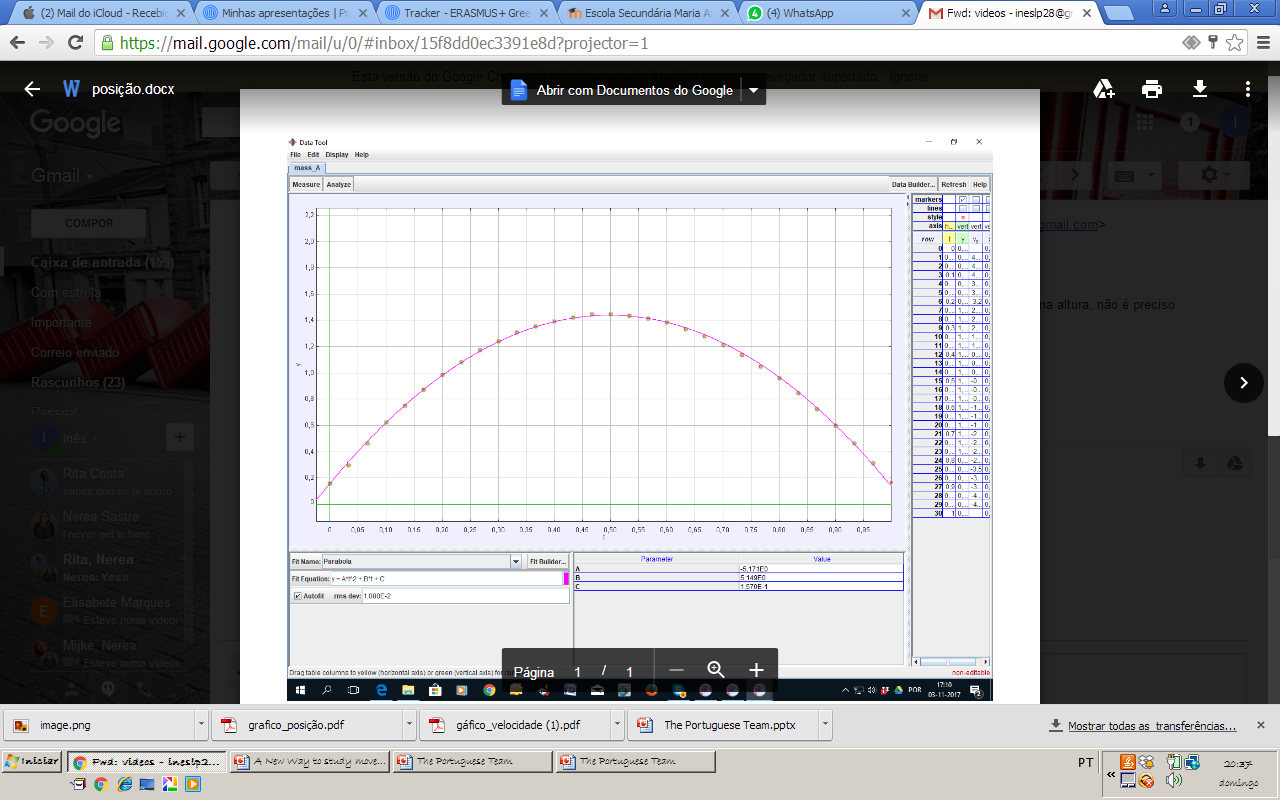 Time - Position
https://youtu.be/sVRfyd1B31s
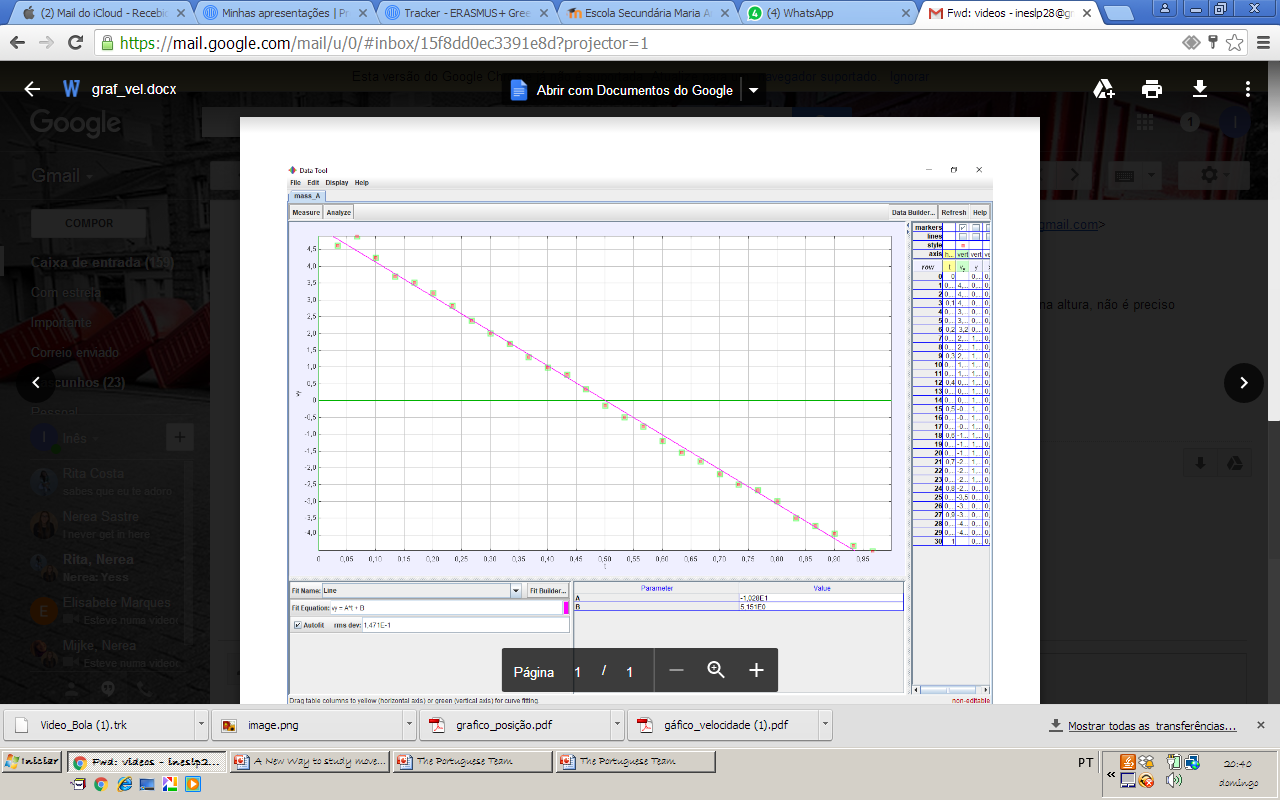 Time - Speed
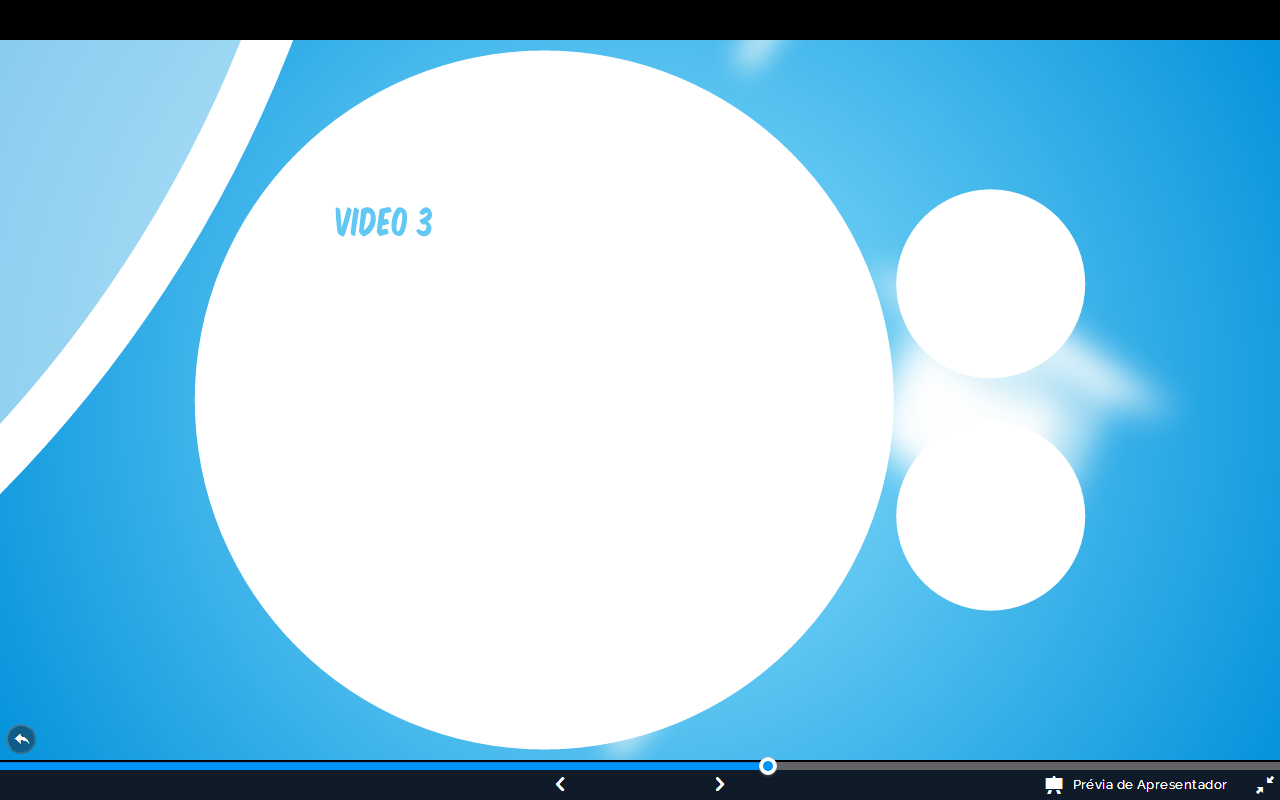 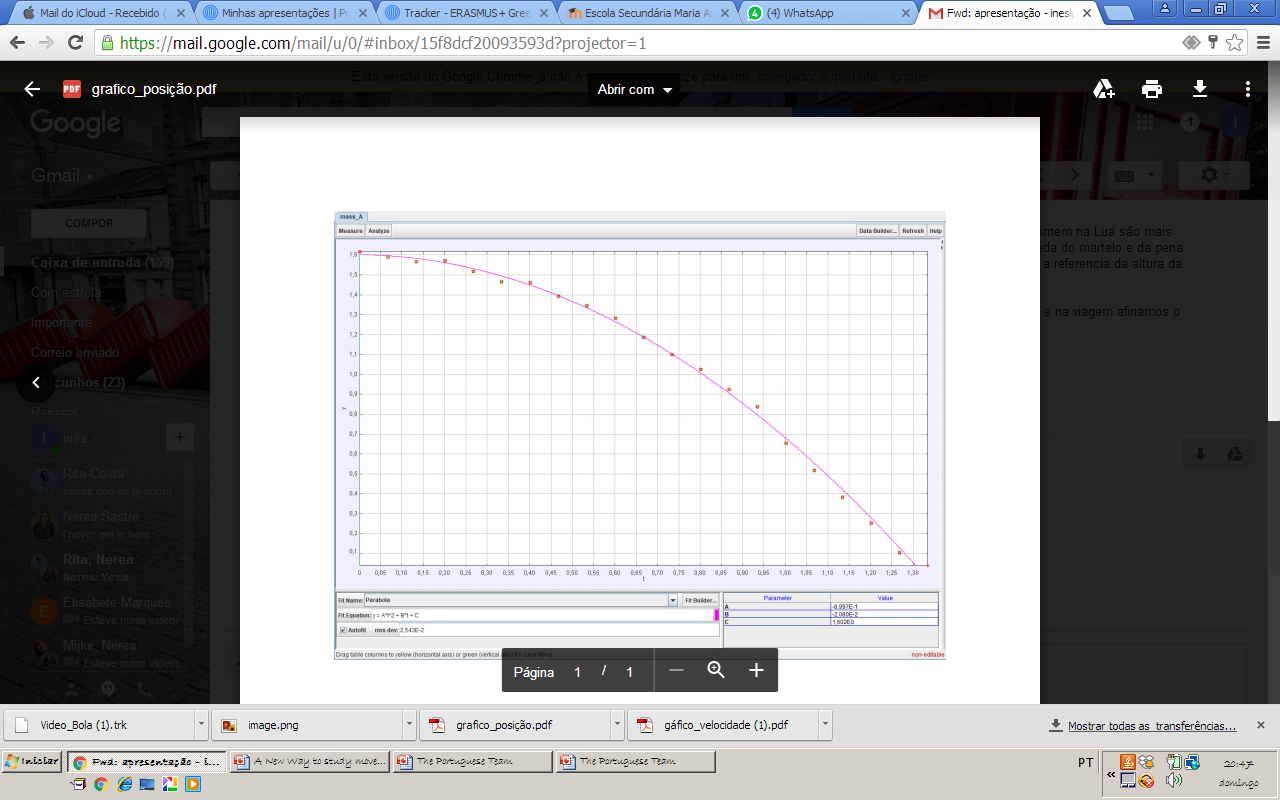 Time - Position
https://youtu.be/XoVi8aVmA0k
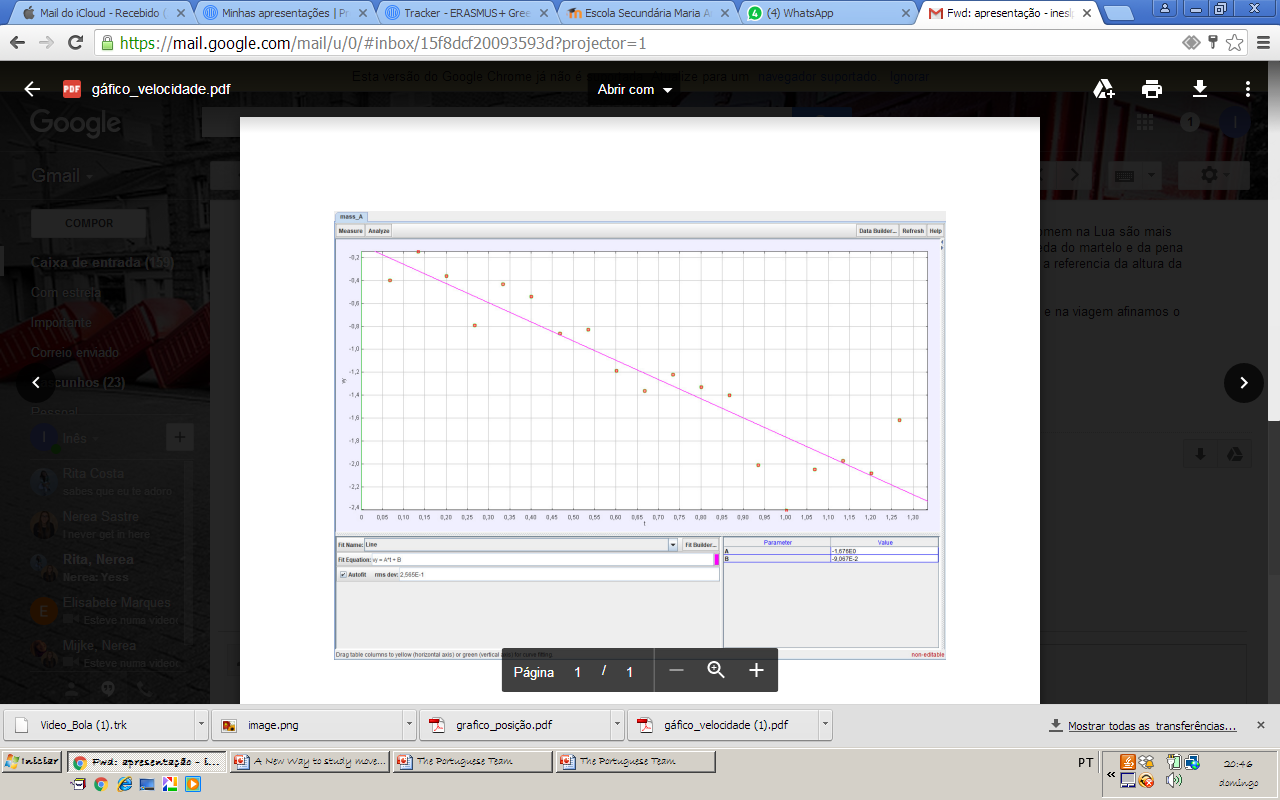 Time - Speed
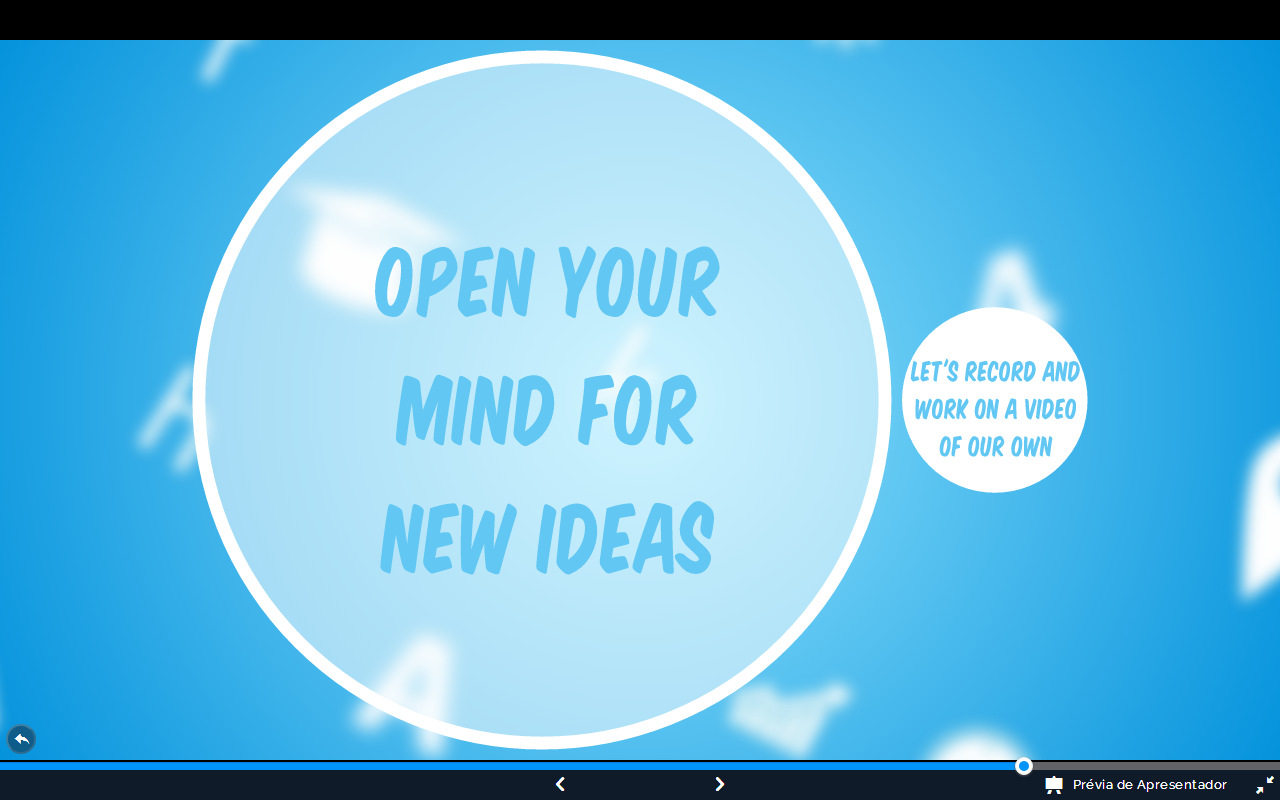 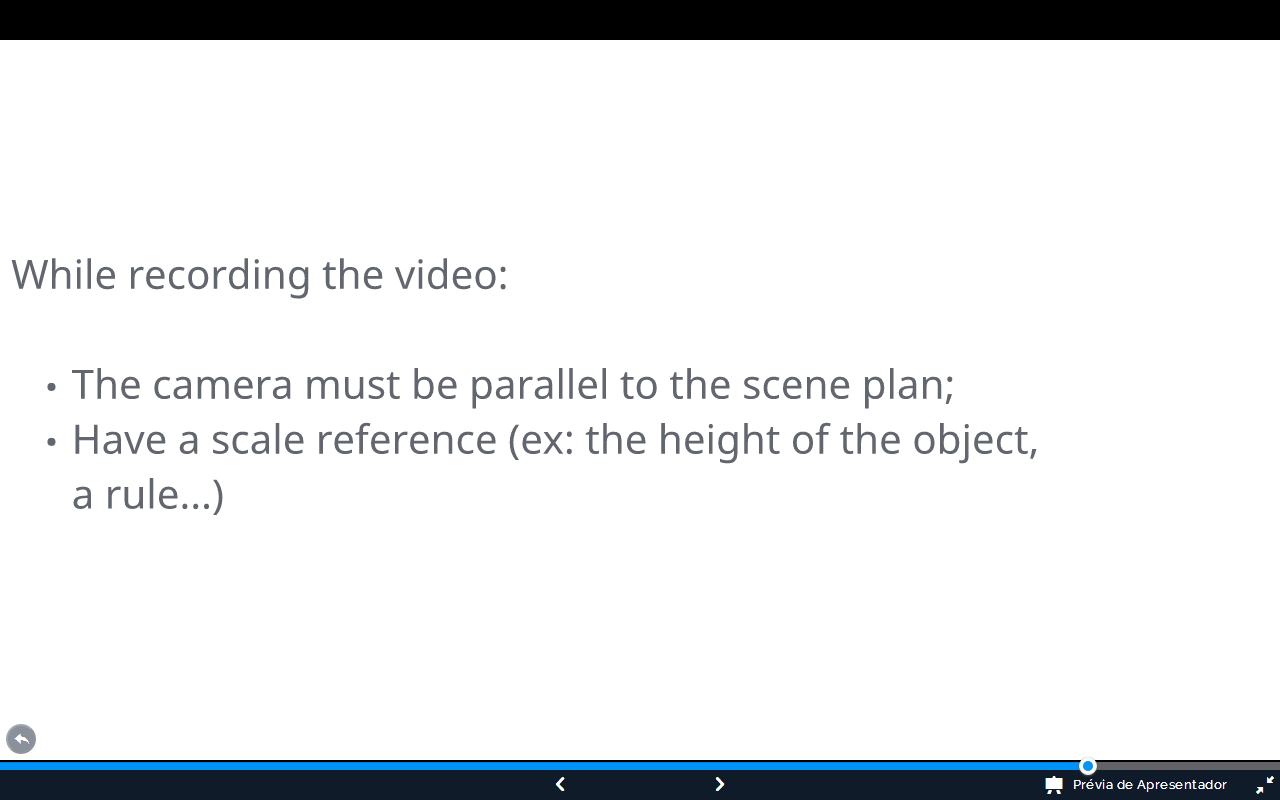